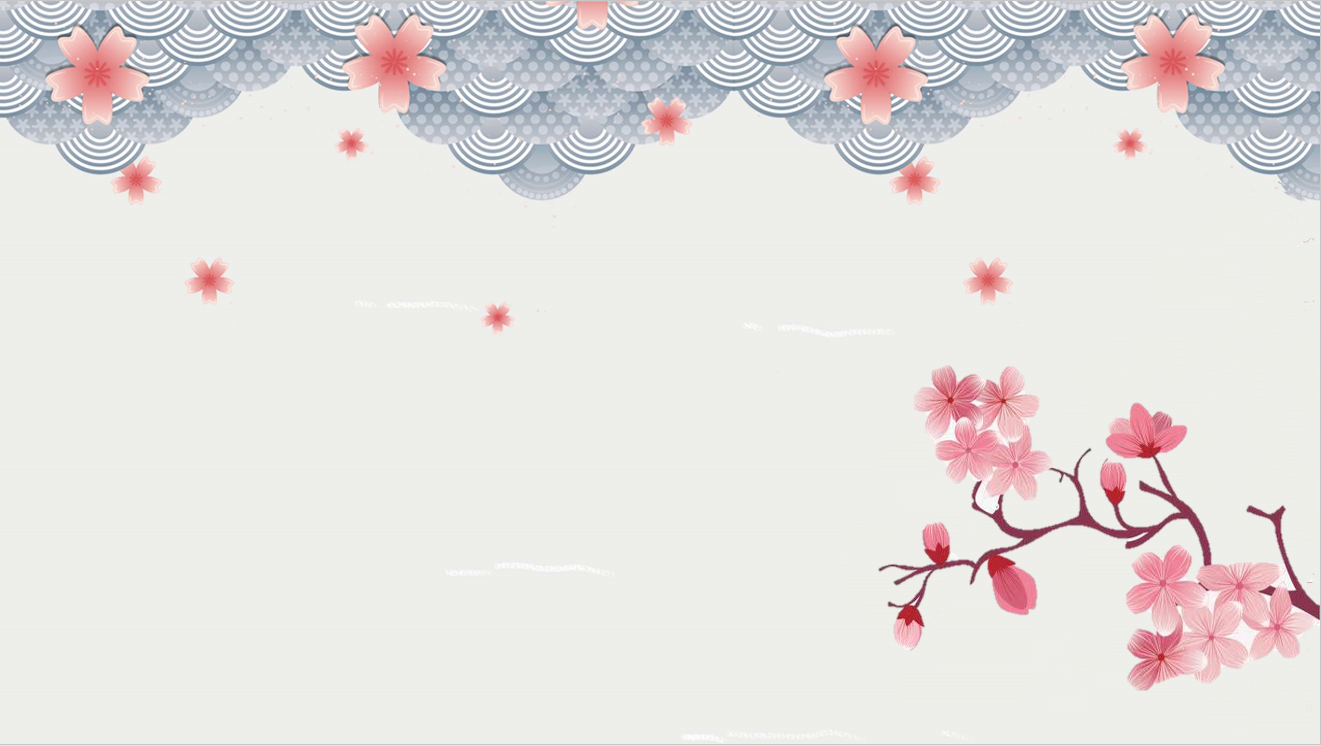 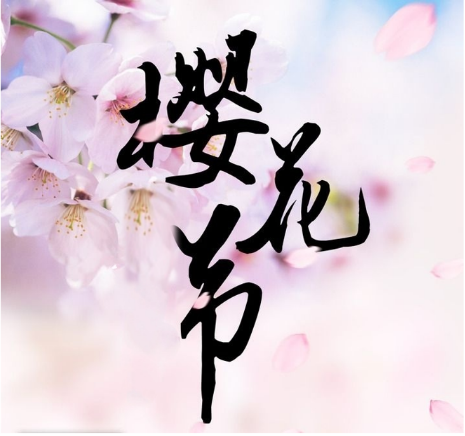 樱花花瓣随风飘洒，落于水面，犹如樱花做成的木筏，顺水漂流……
樱/花/节/
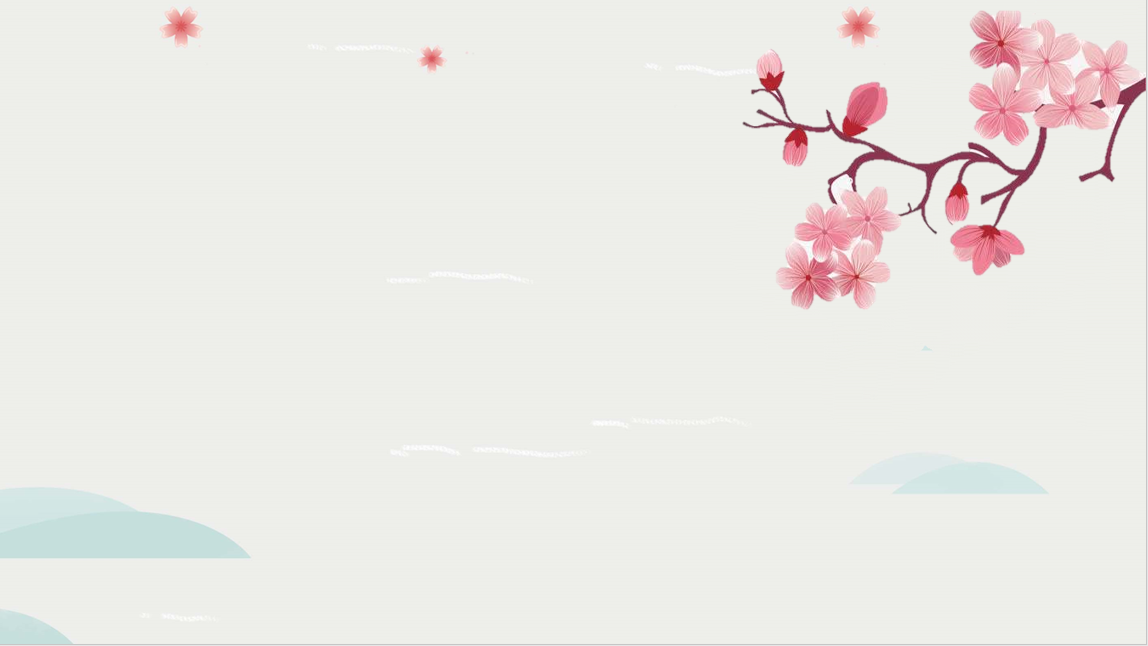 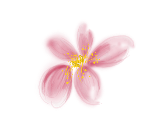 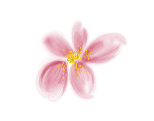 壹  请输入标题
目录
贰  请输入标题
叁  请输入标题
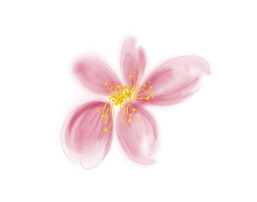 肆  请输入标题
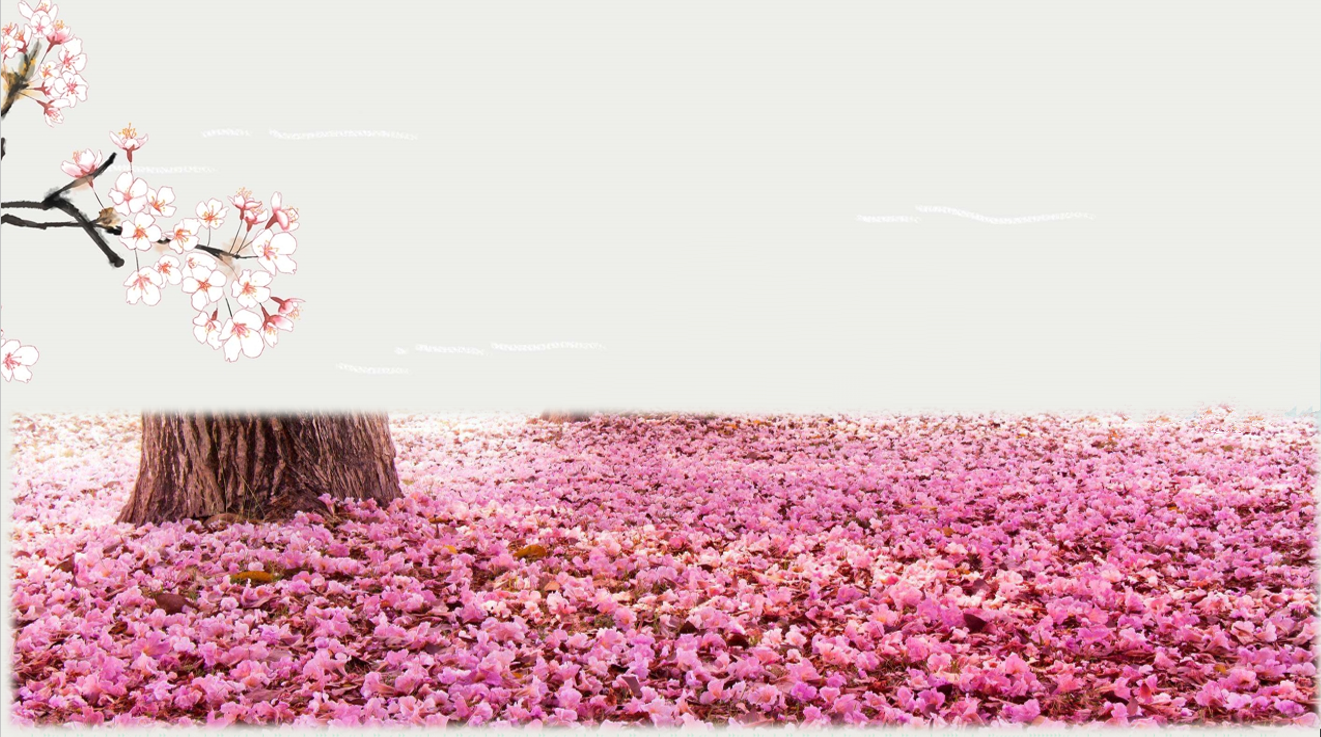 第壹章
樱花花瓣随风飘洒，落于水面，犹如樱花做成的木筏，顺水漂流……
樱/花/节/
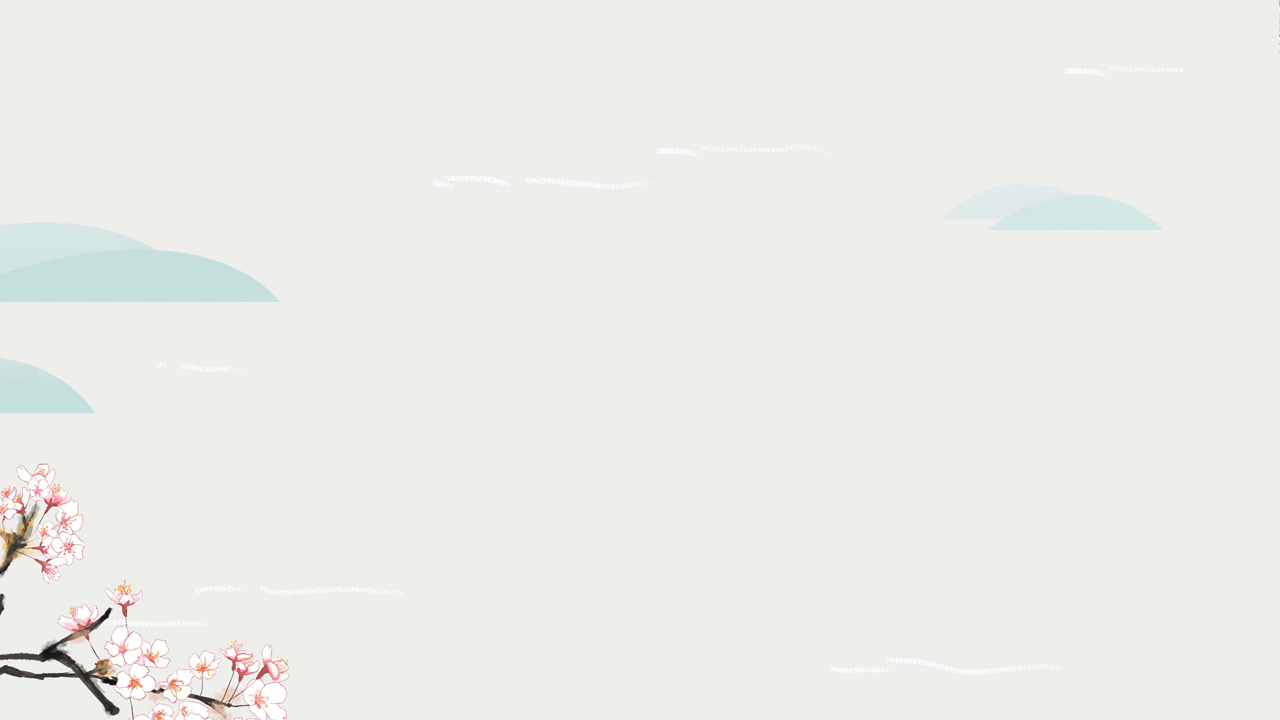 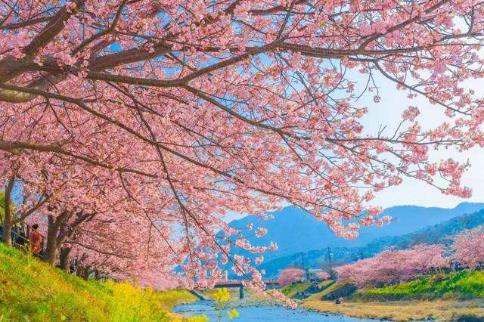 樱花节
点击输入本栏的具体文字，简明扼要的说明分项内容，此为概念图解，请根据您的具体内容酌情修点击输入本栏的具体文字，简明扼要的说明分项内容，此为概念图解，请根据您的具体内容酌情修点击输入本栏的具体
惊风吹雨过，历历大槐踪。
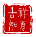 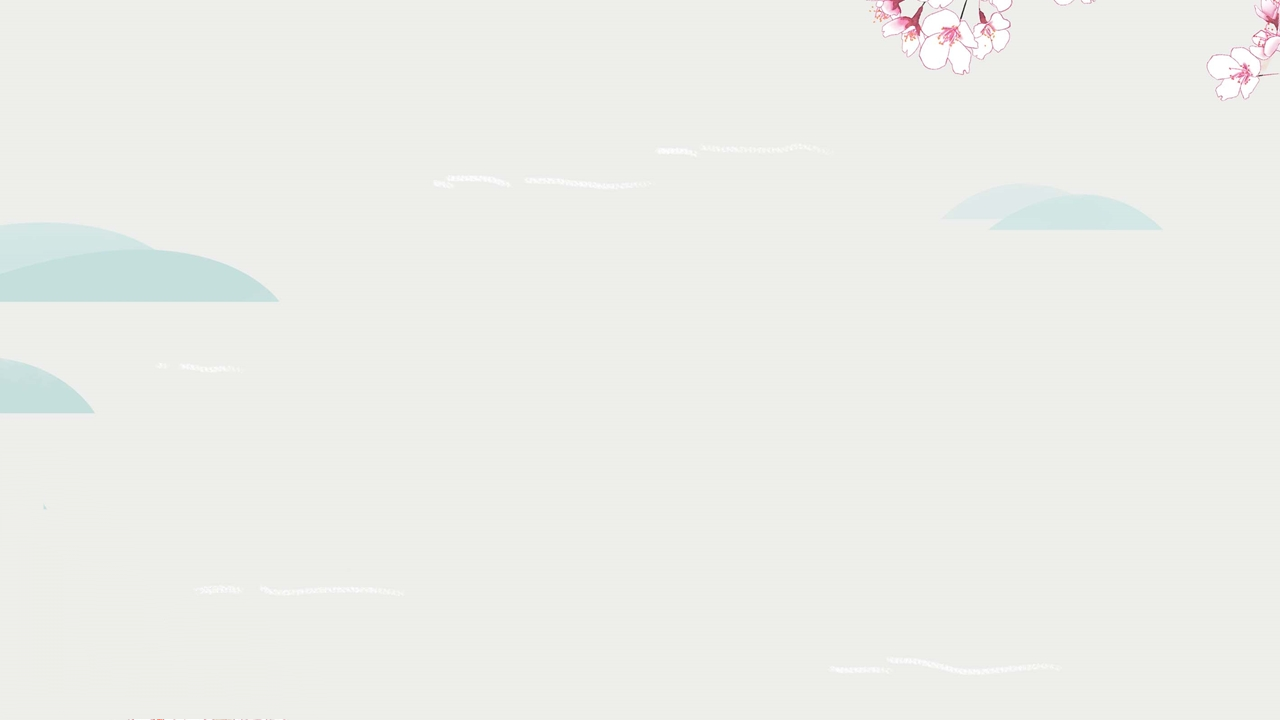 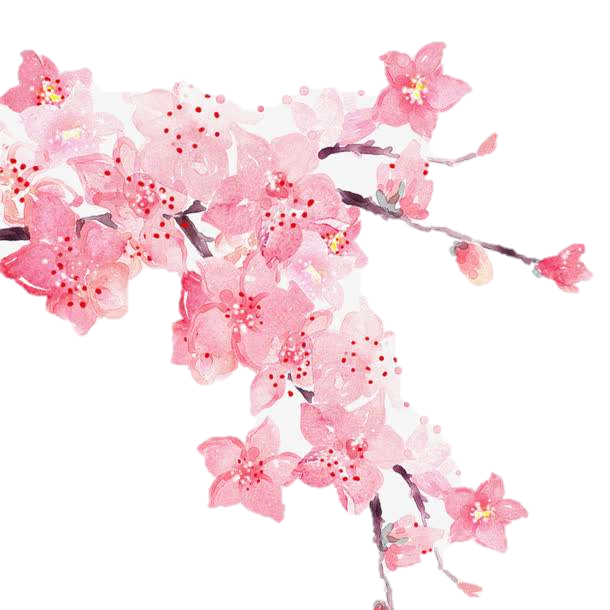 樱花节
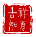 单击此处输入文本内容单击此处输入文本内容输入文本内容单击此处输入文本内容。
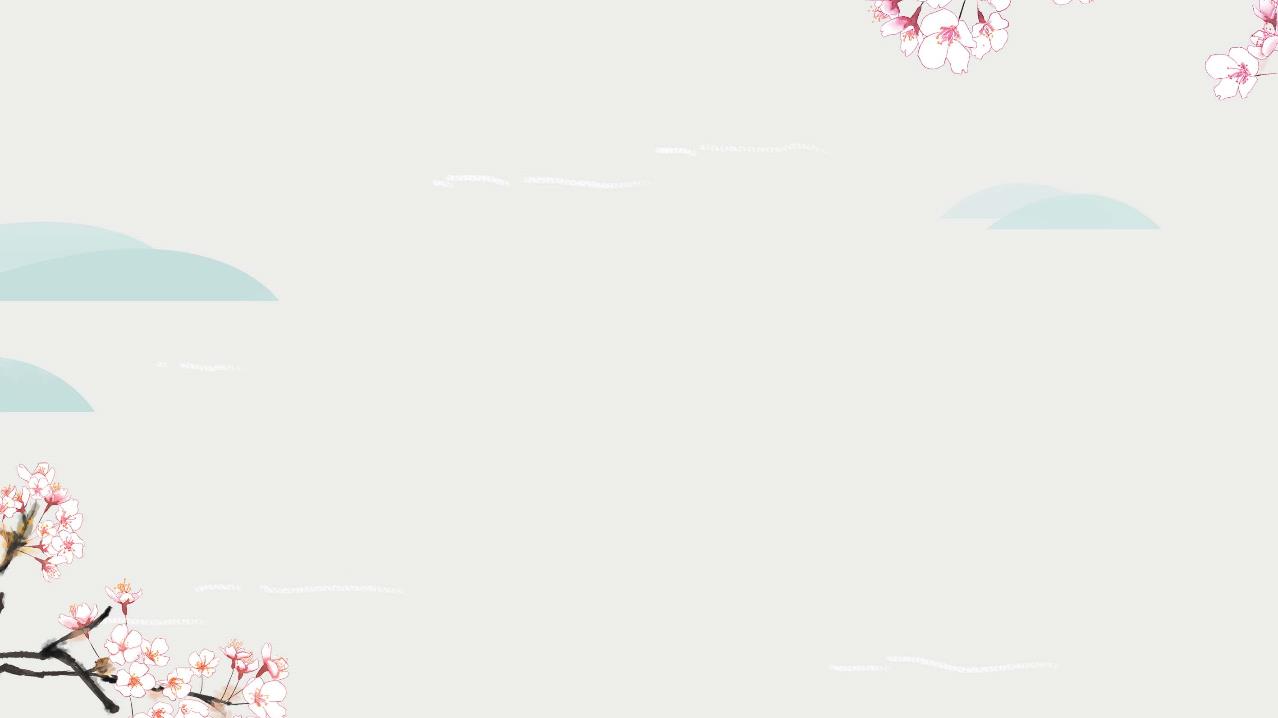 樱花节
点击输入本栏的具体文字，简明扼要的说明分项内容，此为概念图解，请根据您的具体内容酌情修点击输入本栏的具体文字，简明扼要的说明分项内容，此为概念图解，请根据您的具体内容酌情修点击输入本栏的具体
惊风吹雨过，历历大槐踪。
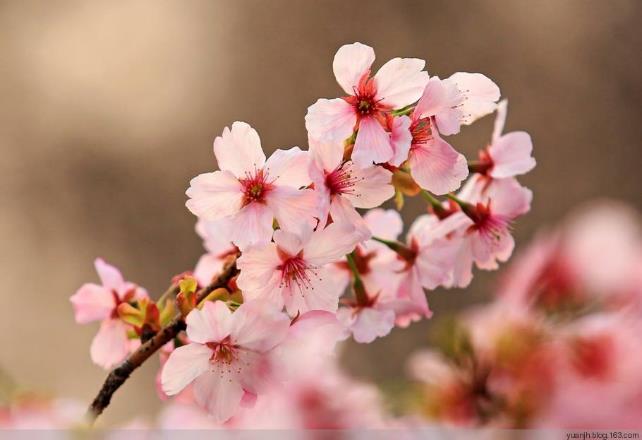 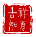 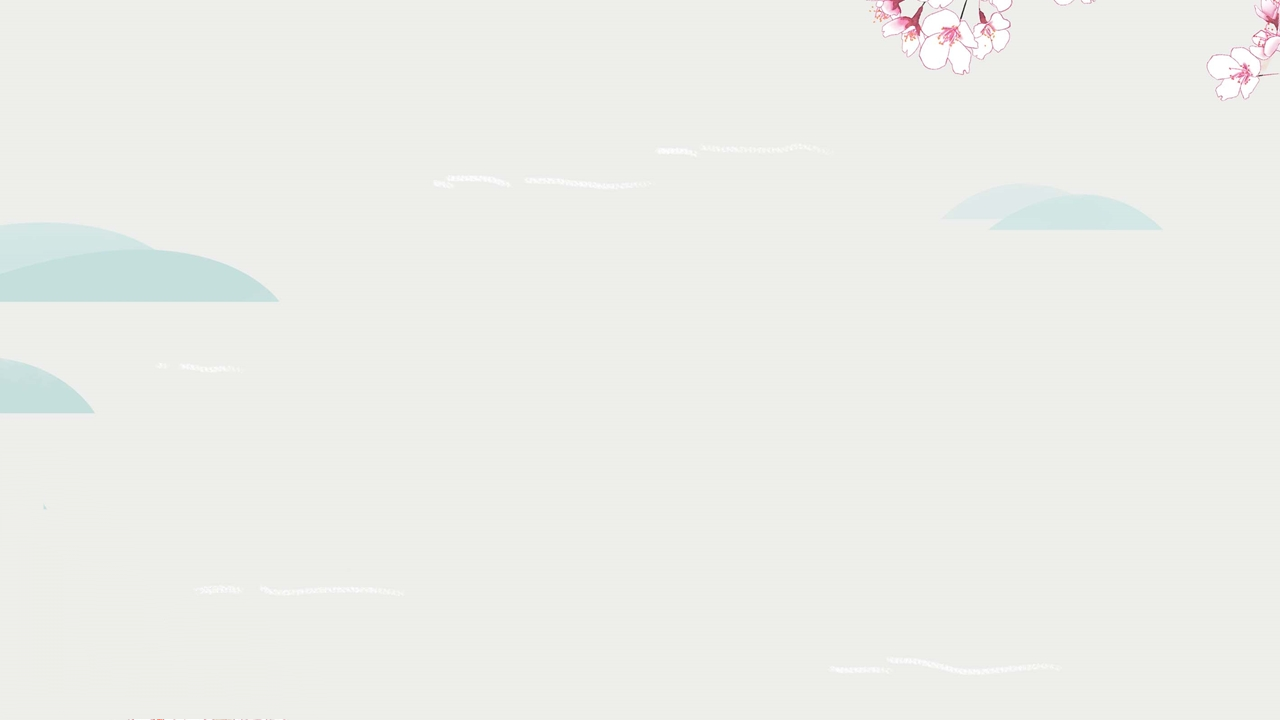 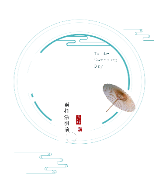 叁
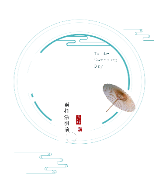 贰
单击此处输入文本内容单击此处输入文本内容输入文本内容单击此处输入文本内容。
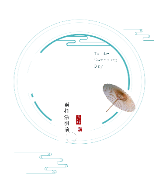 壹
单击此处输入文本内容单击此处输入文本内容输入文本内容单击此处输入文本内容。
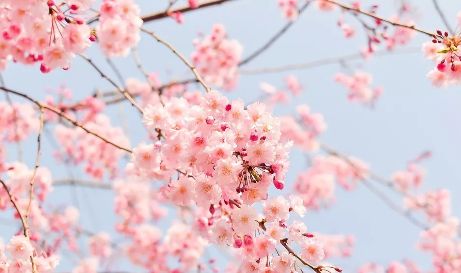 单击此处输入文本内容单击此处输入文本内容输入文本内容单击此处输入文本内容。
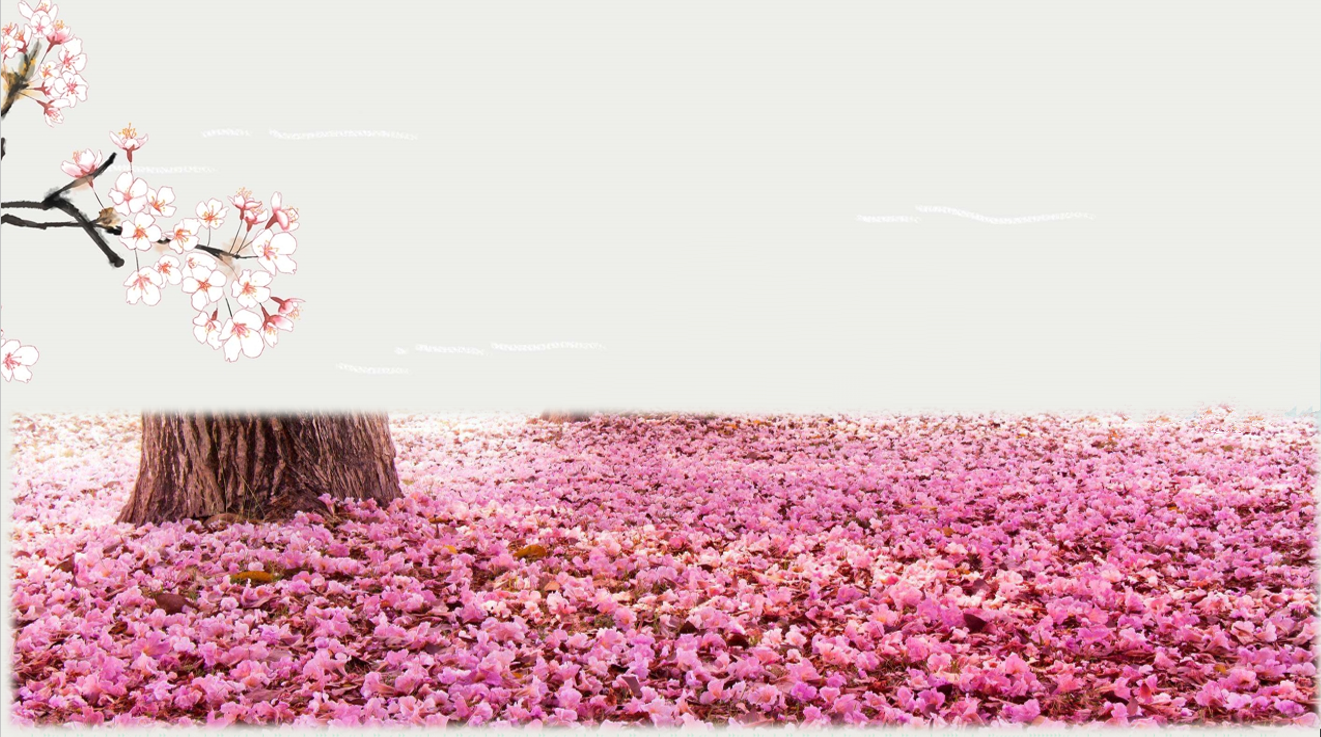 第贰章
樱花花瓣随风飘洒，落于水面，犹如樱花做成的木筏，顺水漂流……
樱/花/节/
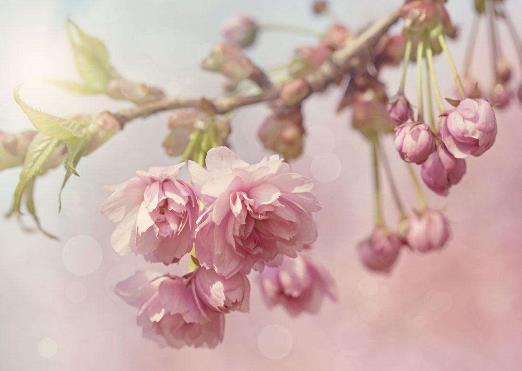 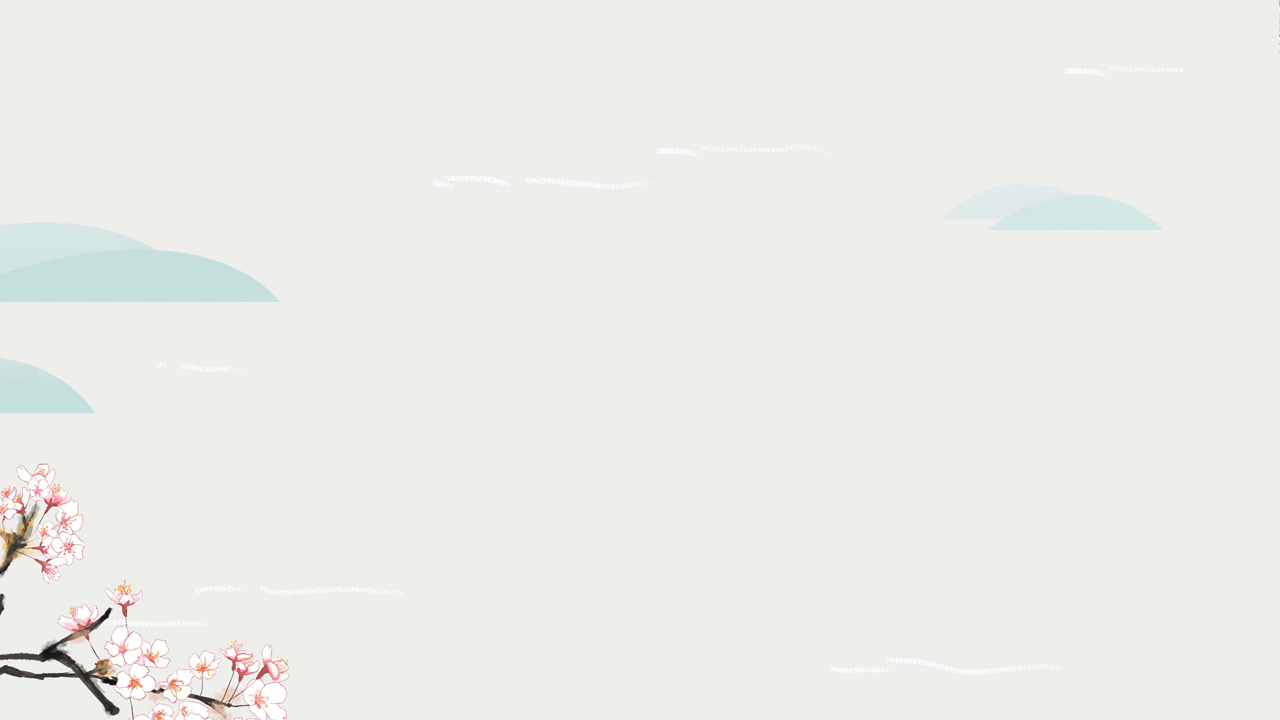 樱花节
点击输入本栏的具体文字，简明扼要的说明分项内容，此为概念图解，请根据您的具体内容酌情修点击输入本栏的具体文字，简明扼要的说明分项内容，此为概念图解，请根据您的具体内容酌情修点击输入本栏的具体
惊风吹雨过，历历大槐踪。
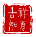 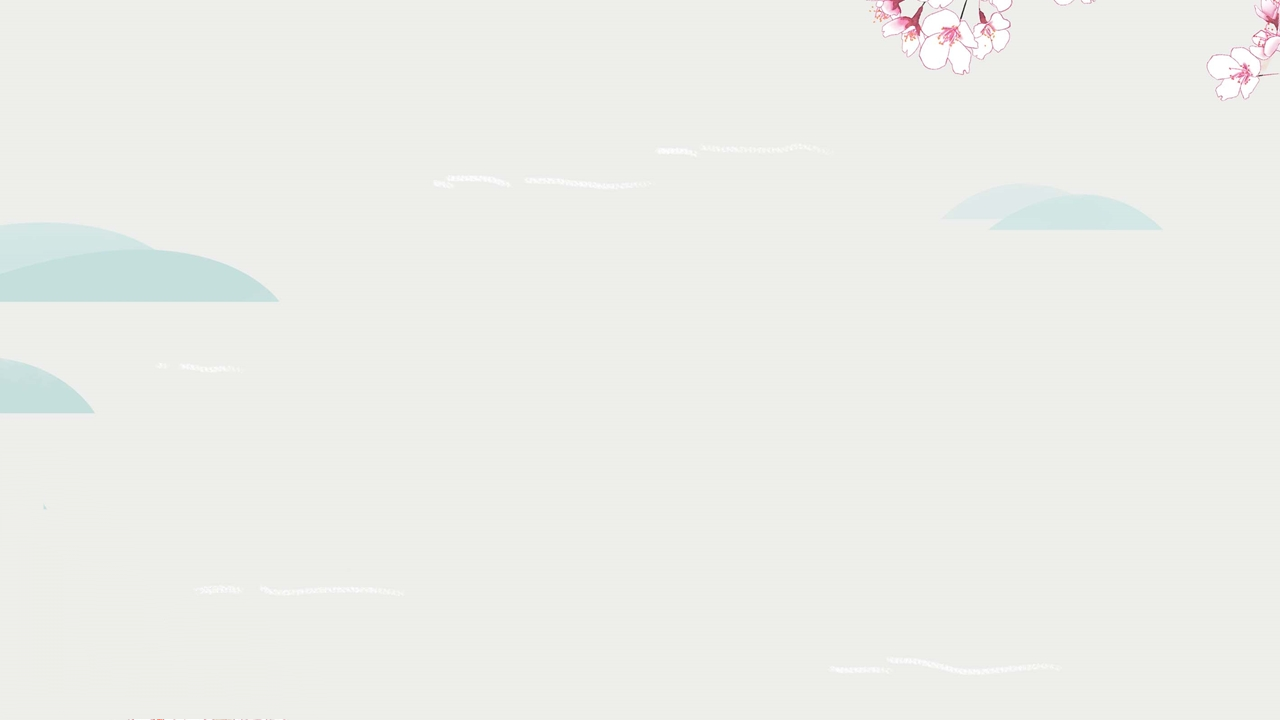 樱花节
点击输入本栏的具体文字，简明扼要的说明分项内容，此为概念图解，请根据您的具体内容酌情修点击输入本栏的具体文字，简明扼要的说明分项内容，此为概念图解，请根据您的具体内容酌情修点击输入本栏的具体
惊风吹雨过，历历大槐踪。
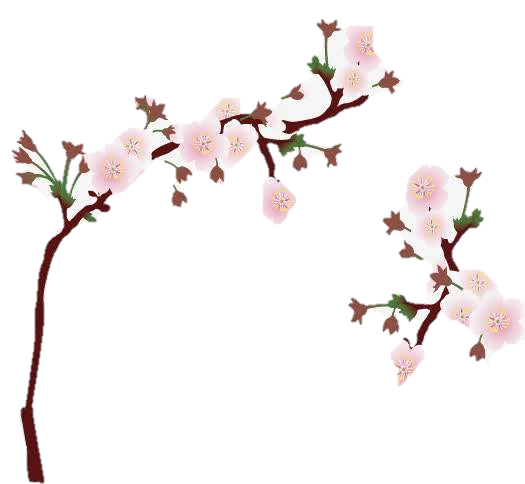 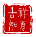 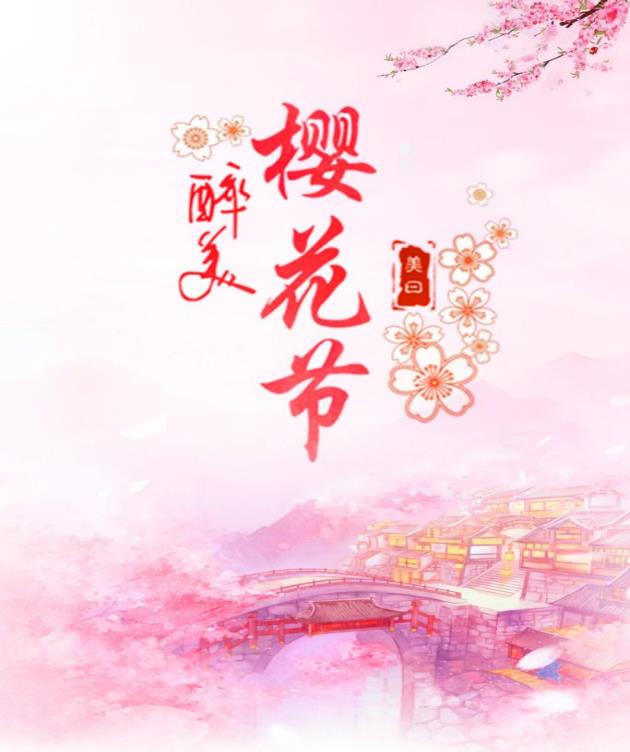 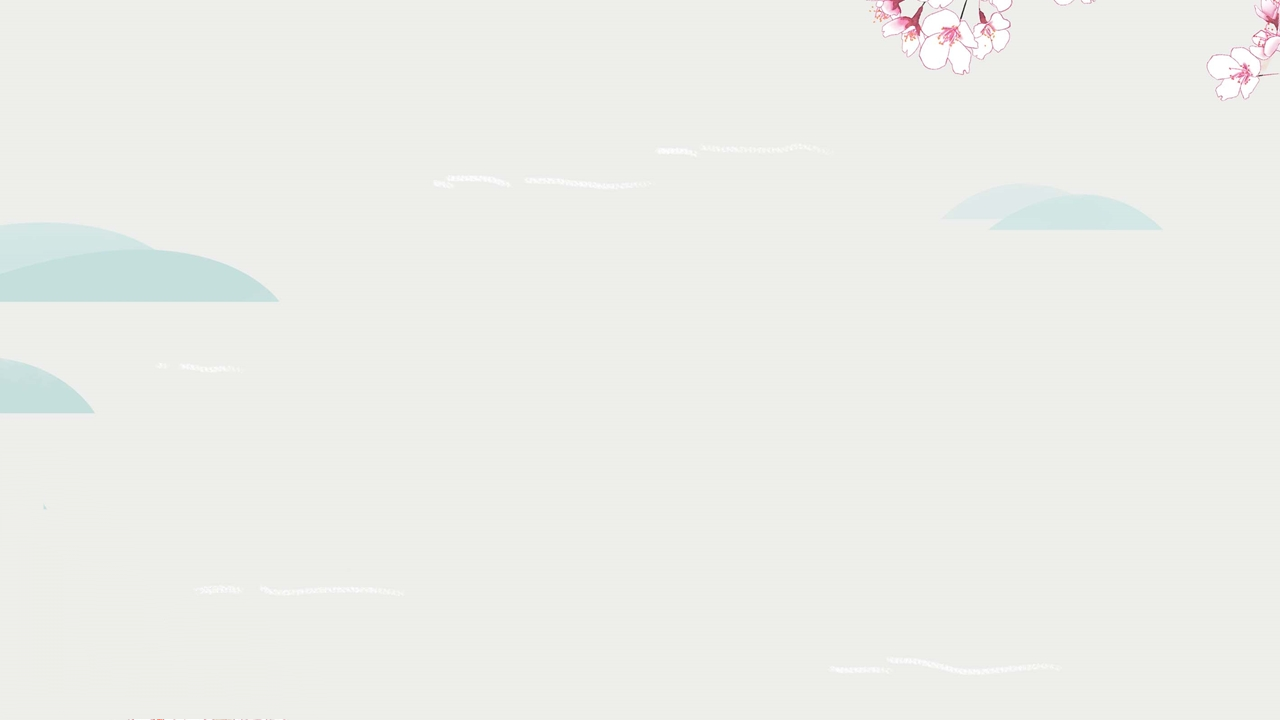 请在这里输入标题
请在这里输入标题
单击此处输入文本内容单击此处输入文本内容输入文本内容单击此处输入文本内容。
单击此处输入文本内容单击此处输入文本内容输入文本内容单击此处输入文本内容。
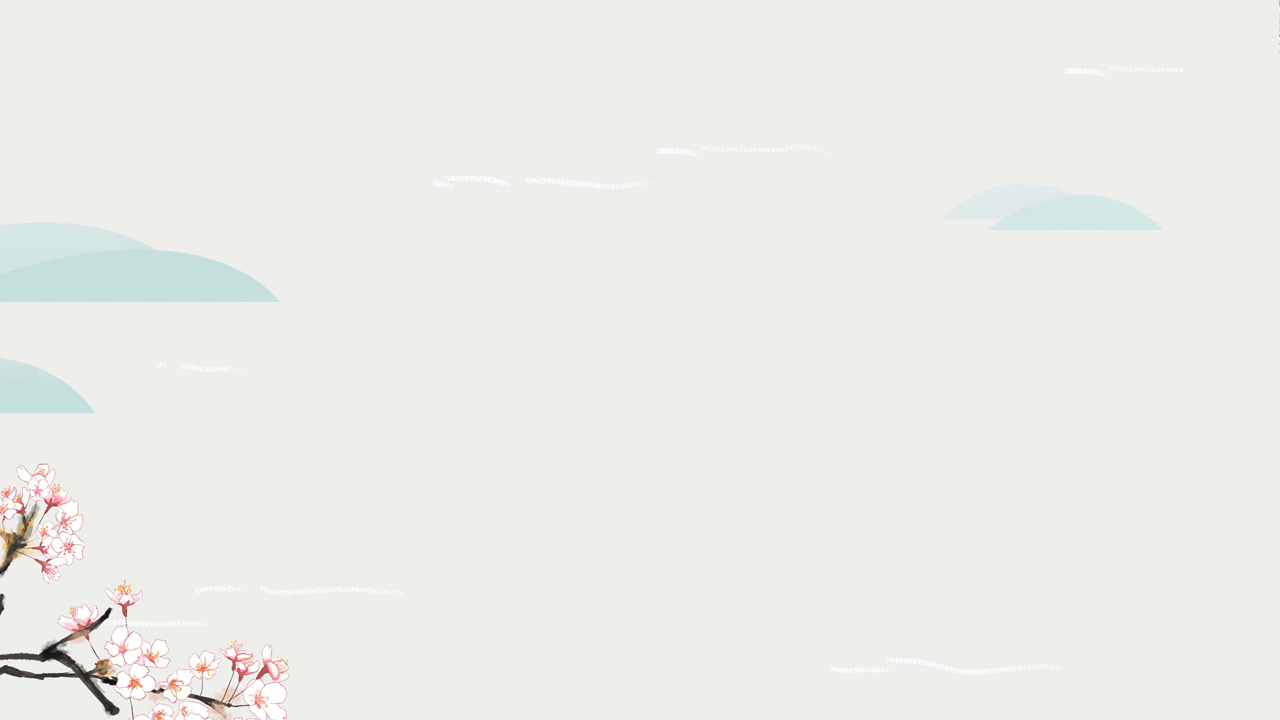 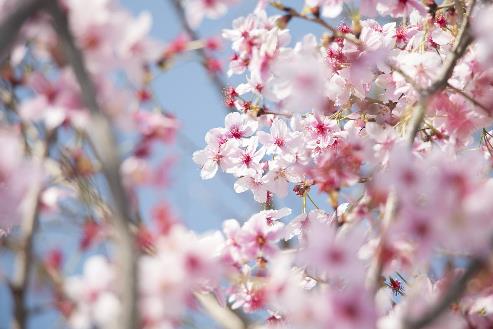 樱花节
点击输入本栏的具体文字，简明扼要的说明分项内容，此为概念图解，请根据您的具体内容酌情修点击输入本栏的具体文字，简明扼要的说明分项内容，此为概念图解，请根据您的具体内容酌情修点击输入本栏的具体
惊风吹雨过，历历大槐踪。
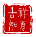 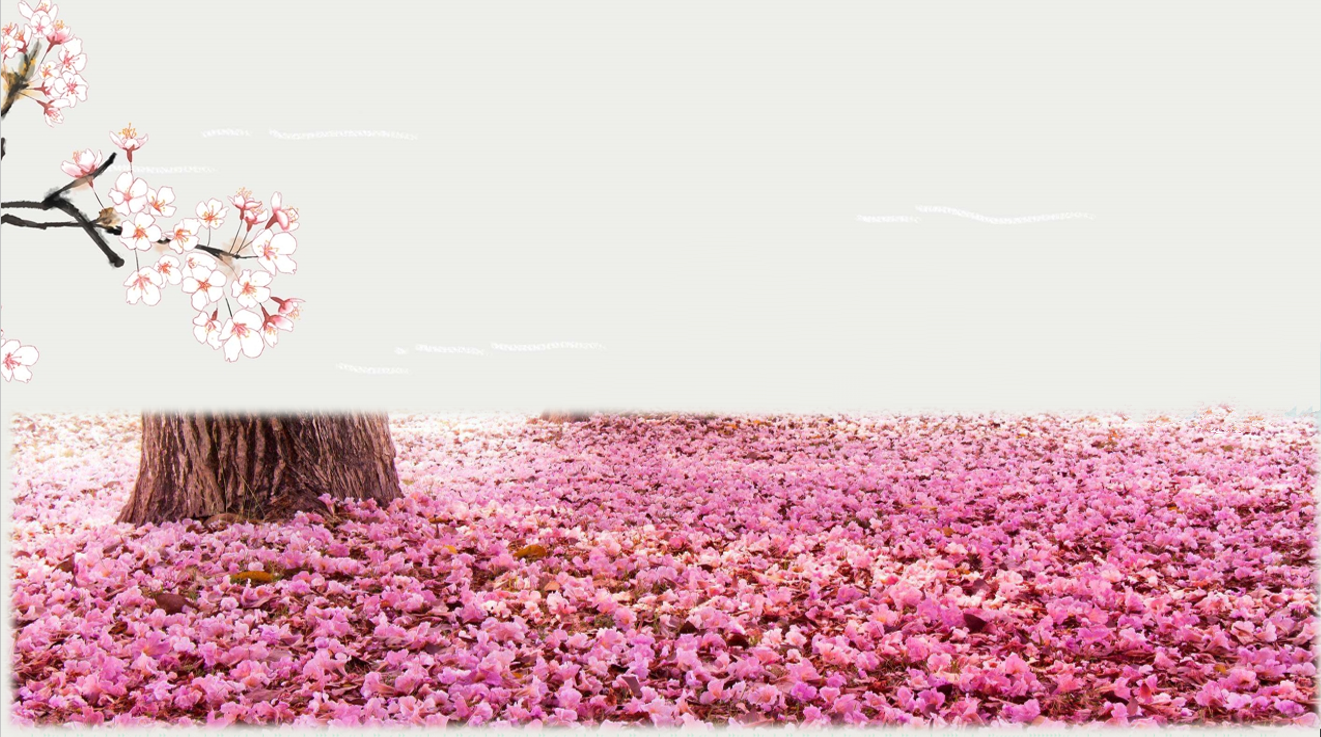 第叁章
樱花花瓣随风飘洒，落于水面，犹如樱花做成的木筏，顺水漂流……
樱/花/节/
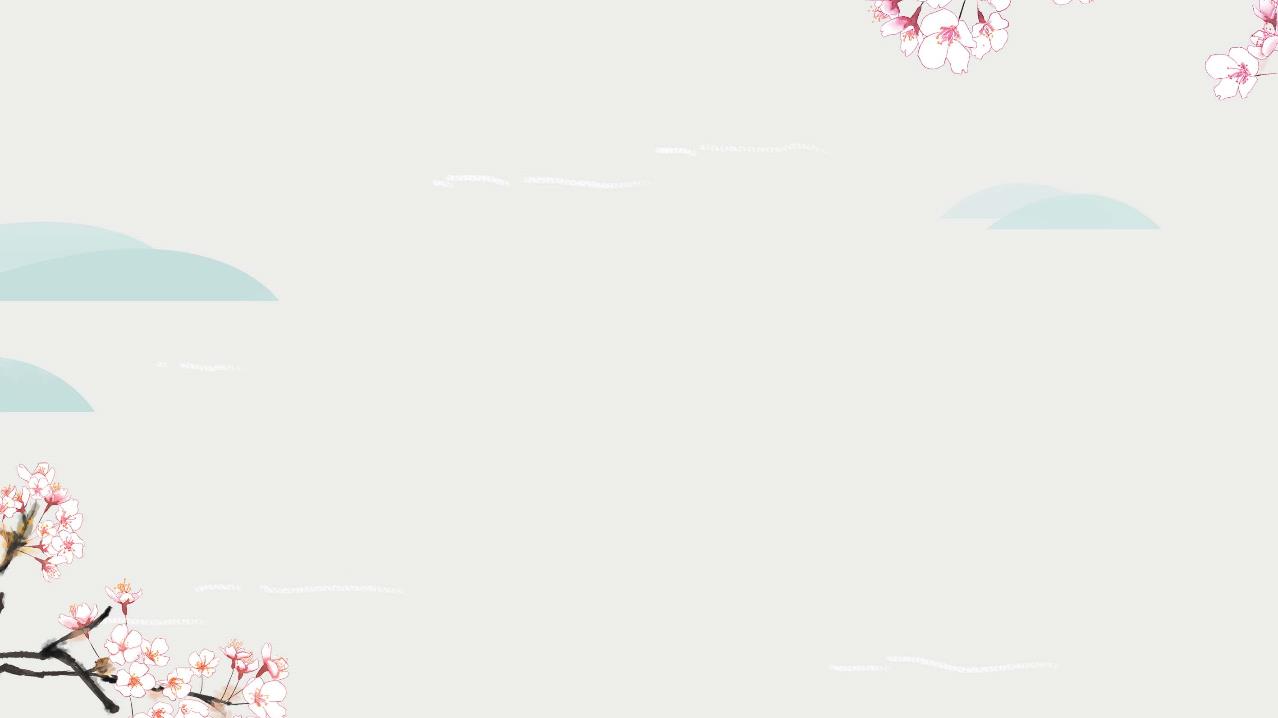 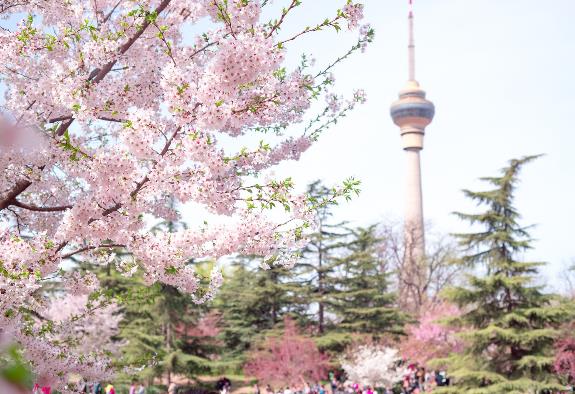 樱花节
点击输入本栏的具体文字，简明扼要的说明分项内容，此为概念图解，请根据您的具体内容酌情修点击输入本栏的具体文字，简明扼要的说明分项内容，此为概念图解，请根据您的具体内容酌情修点击输入本栏的具体
惊风吹雨过，历历大槐踪。
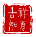 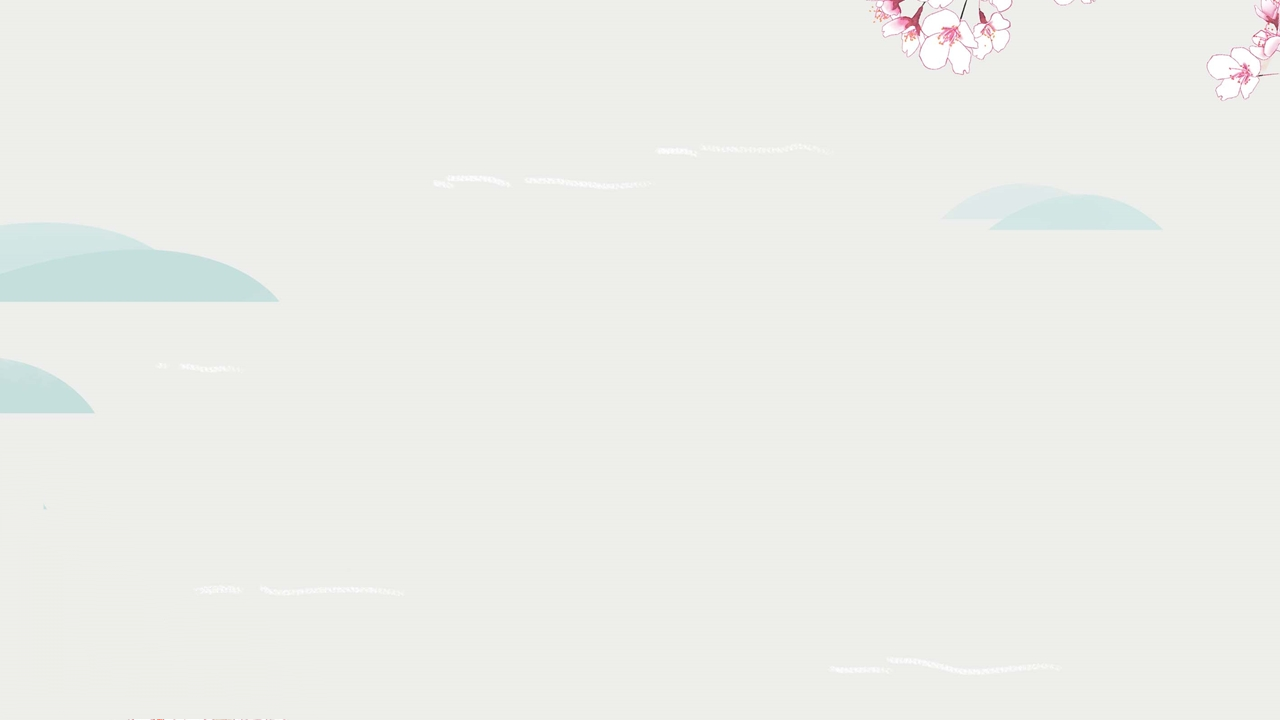 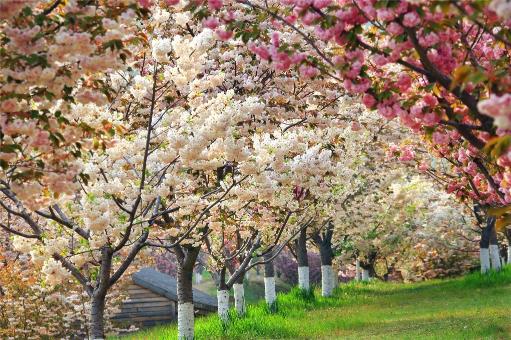 樱花节
点击输入本栏的具体文字，简明扼要的说明分项内容，此为概念图解，请根据您的具体内容酌情修点击输入本栏的具体文字，简明扼要的说明分项内容，此为概念图解，请根据您的具体内容酌情修点击输入本栏的具体
惊风吹雨过，历历大槐踪。
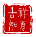 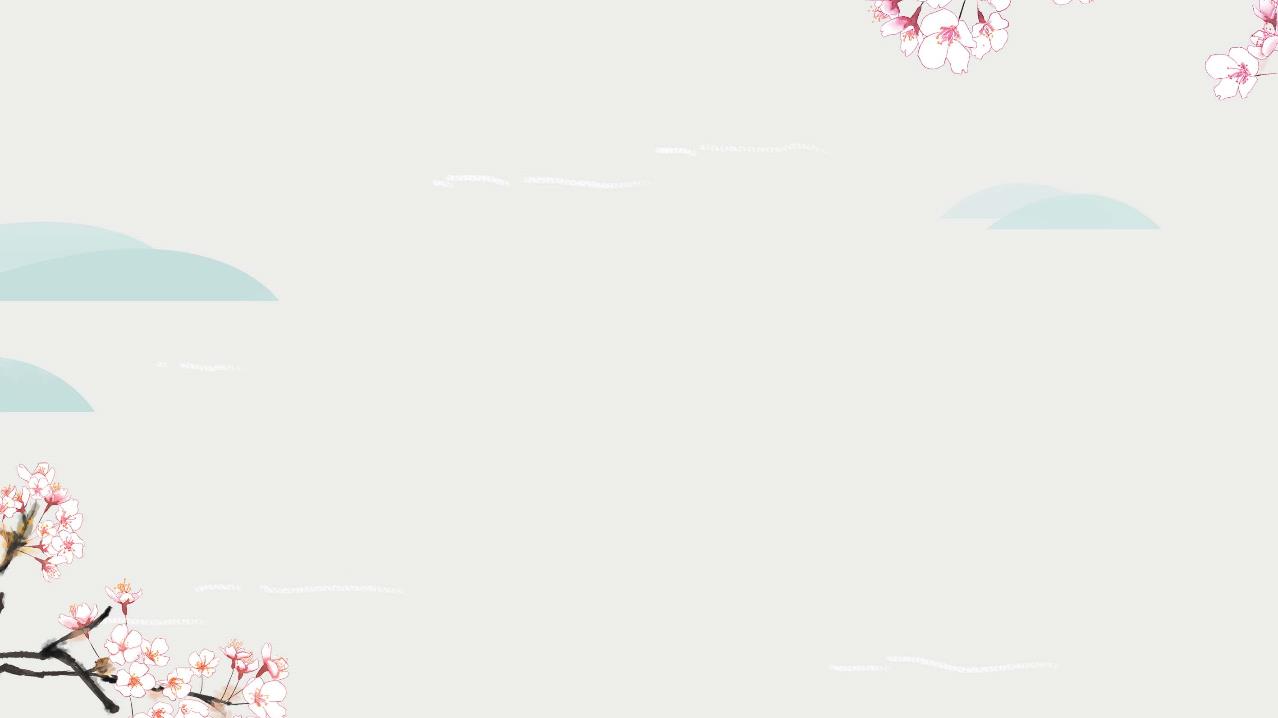 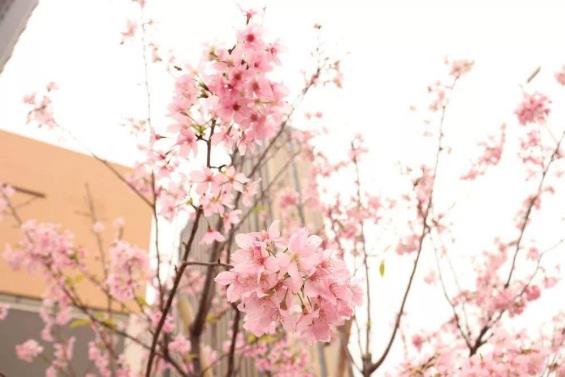 请在这里输入标题
请在这里输入标题
单击此处输入文本内容单击此处输入文本内容输入文本内容单击此处输入文本内容。
单击此处输入文本内容单击此处输入文本内容输入文本内容单击此处输入文本内容。
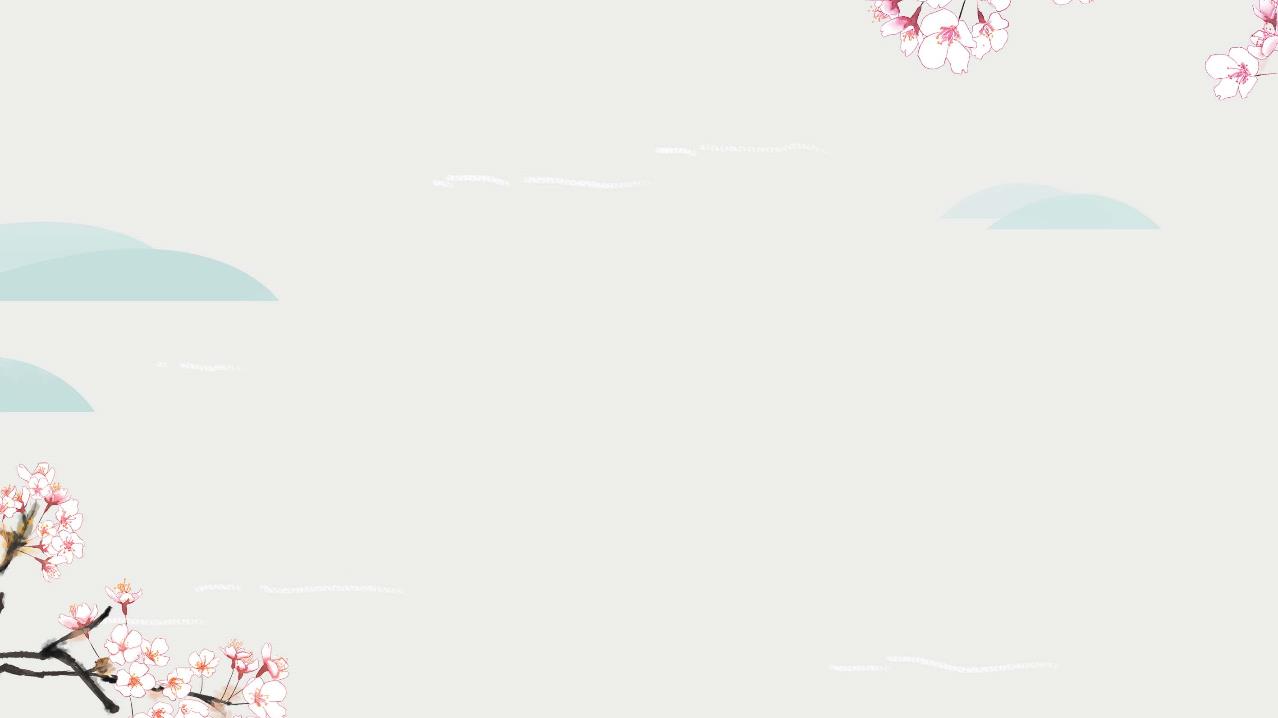 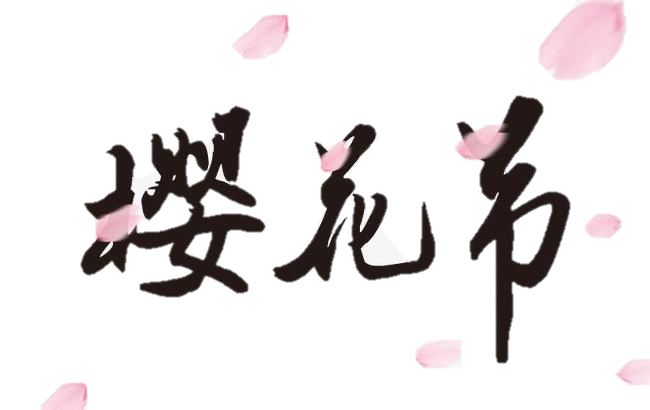 点击输入本栏的具体文字，简明扼要的说明分项内容，此为概念图解，请根据您的具体内容酌情修点击输入本栏的具体文字，简明扼要的说明分项内容，此为概念图解，请根据您的具体内容酌情修点击输入本栏的具体
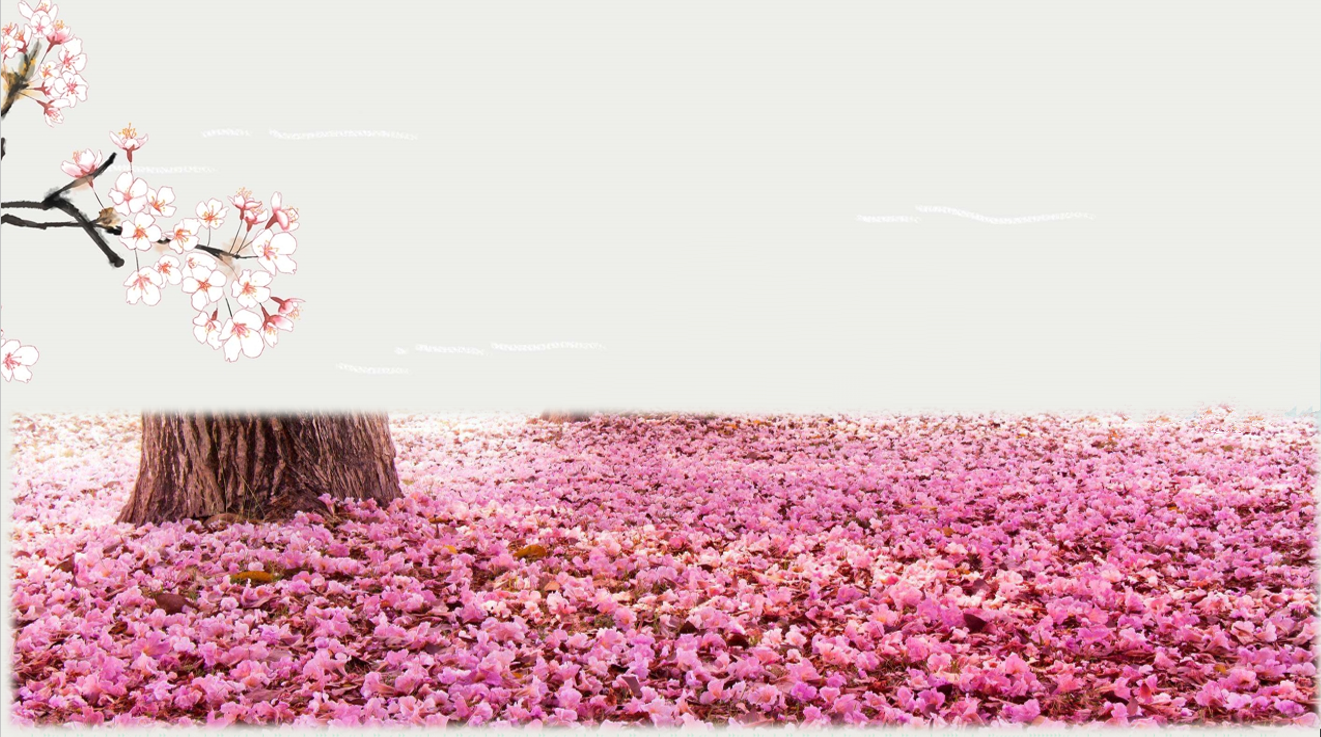 第肆章
樱花花瓣随风飘洒，落于水面，犹如樱花做成的木筏，顺水漂流……
樱/花/节/
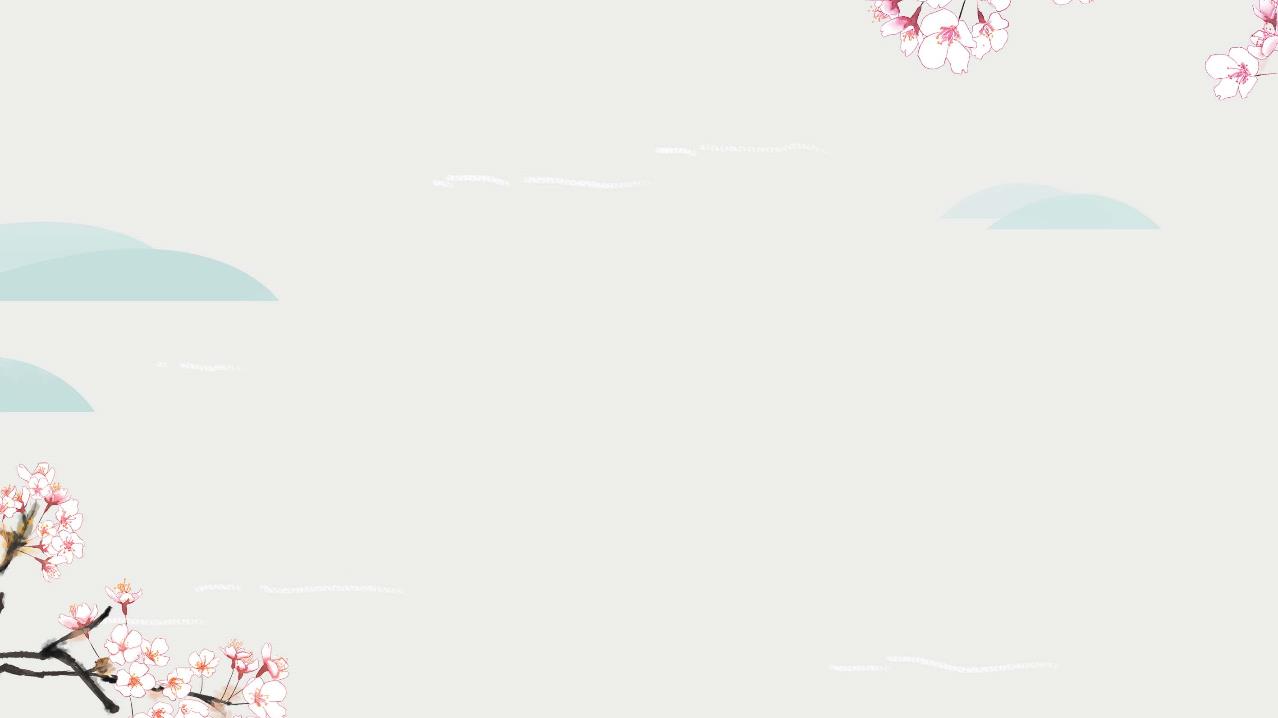 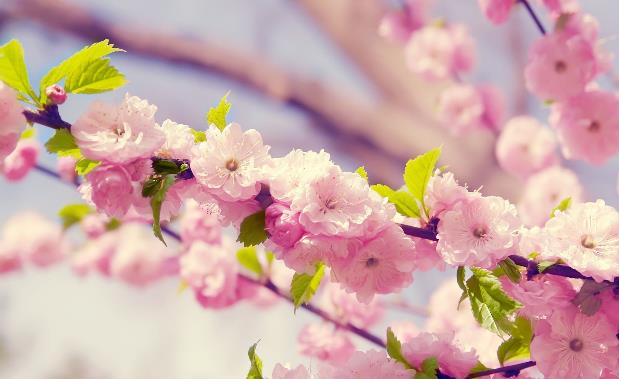 樱花节
点击输入本栏的具体文字，简明扼要的说明分项内容，此为概念图解，请根据您的具体内容酌情修点击输入本栏的具体文字，简明扼要的说明分项内容，此为概念图解，请根据您的具体内容酌情修点击输入本栏的具体
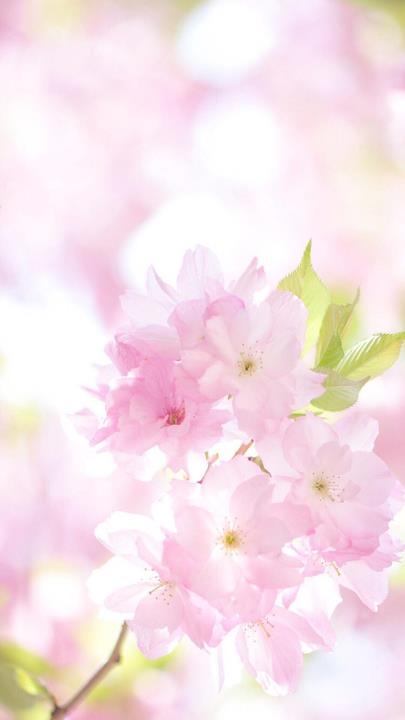 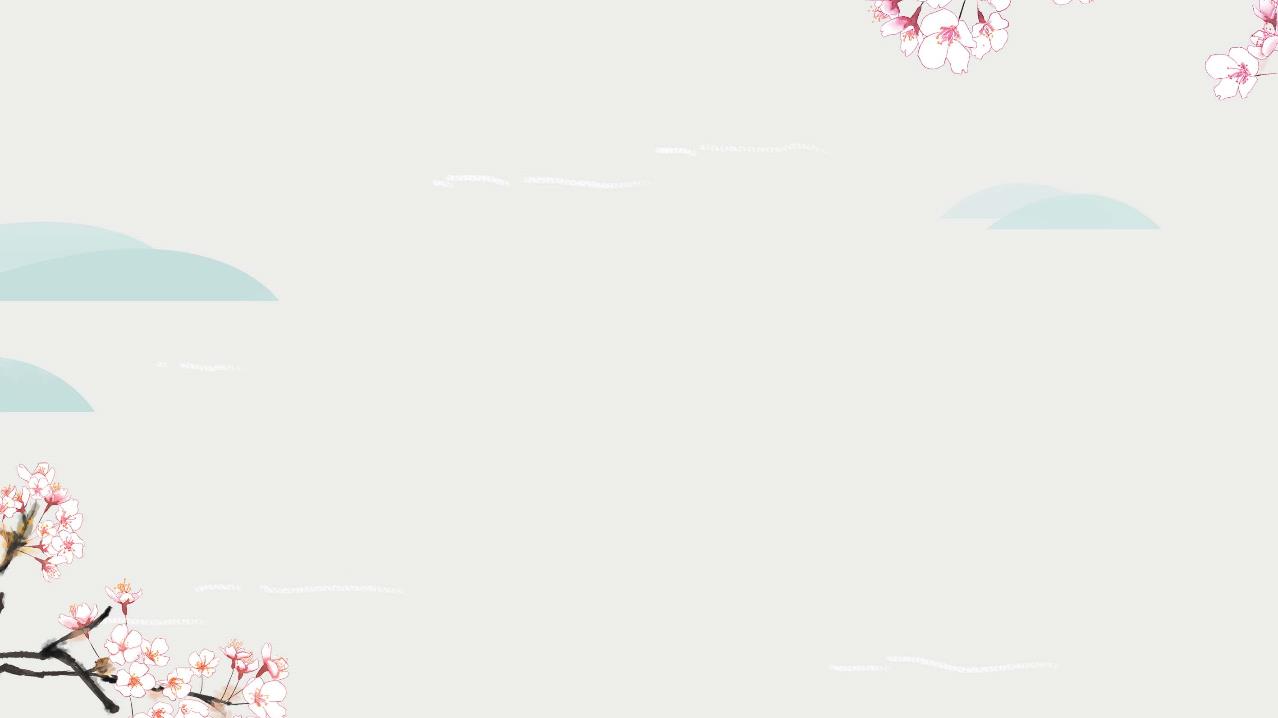 樱花节
点击输入本栏的具体文字，简明扼要的说明分项内容，此为概念图解，请根据您的具体内容酌情修点击输入本栏的具体文字，简明扼要的说明分项内容，此为概念图解，请根据您的具体内容酌情修点击输入本栏的具体
惊风吹雨过，历历大槐踪。
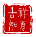 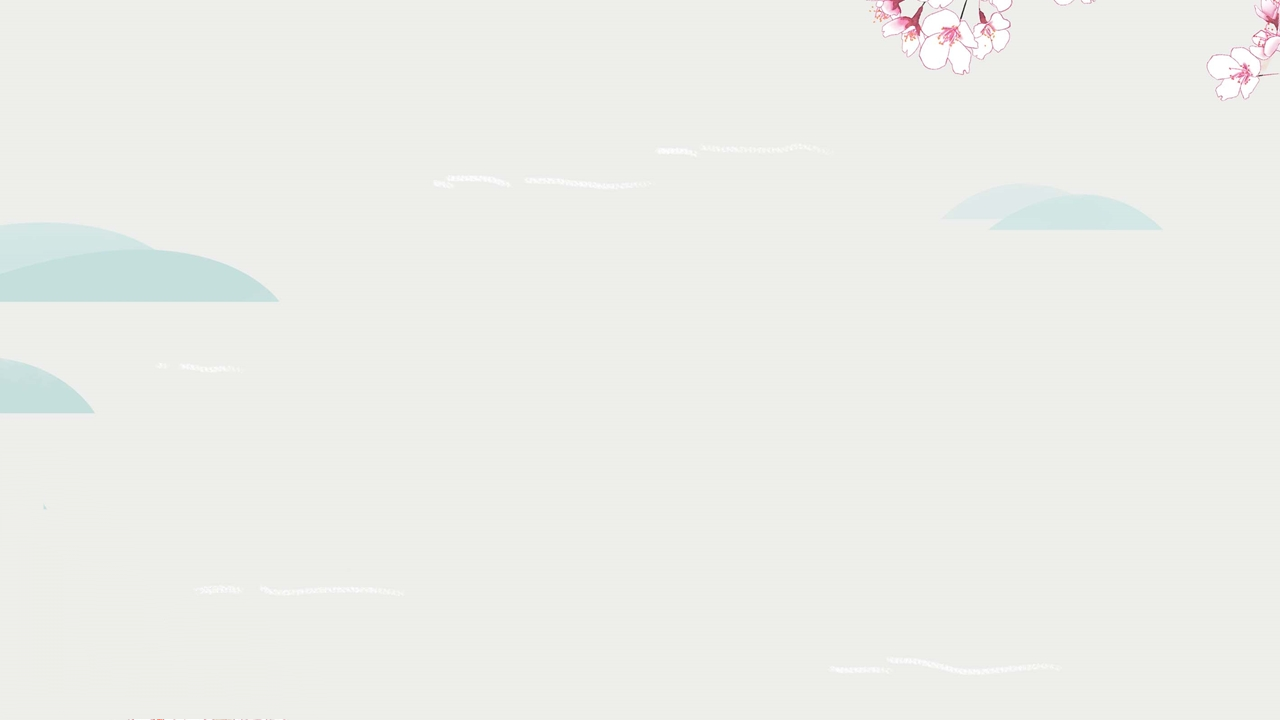 樱花节
点击输入本栏的具体文字，简明扼要的说明分项内容，此为概念图解，请根据您的具体内容酌情修点击输入本栏的具体文字，简明扼要的说明分项内容，此为概念图解，请根据您的具体内容酌情修点击输入本栏的具体
惊风吹雨过，历历大槐踪。
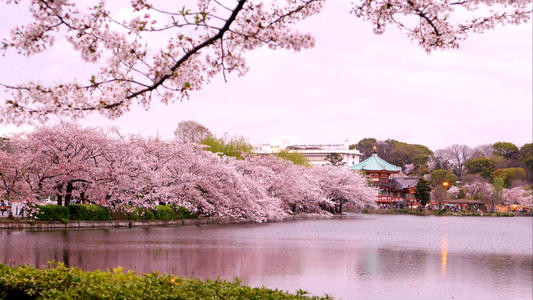 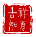 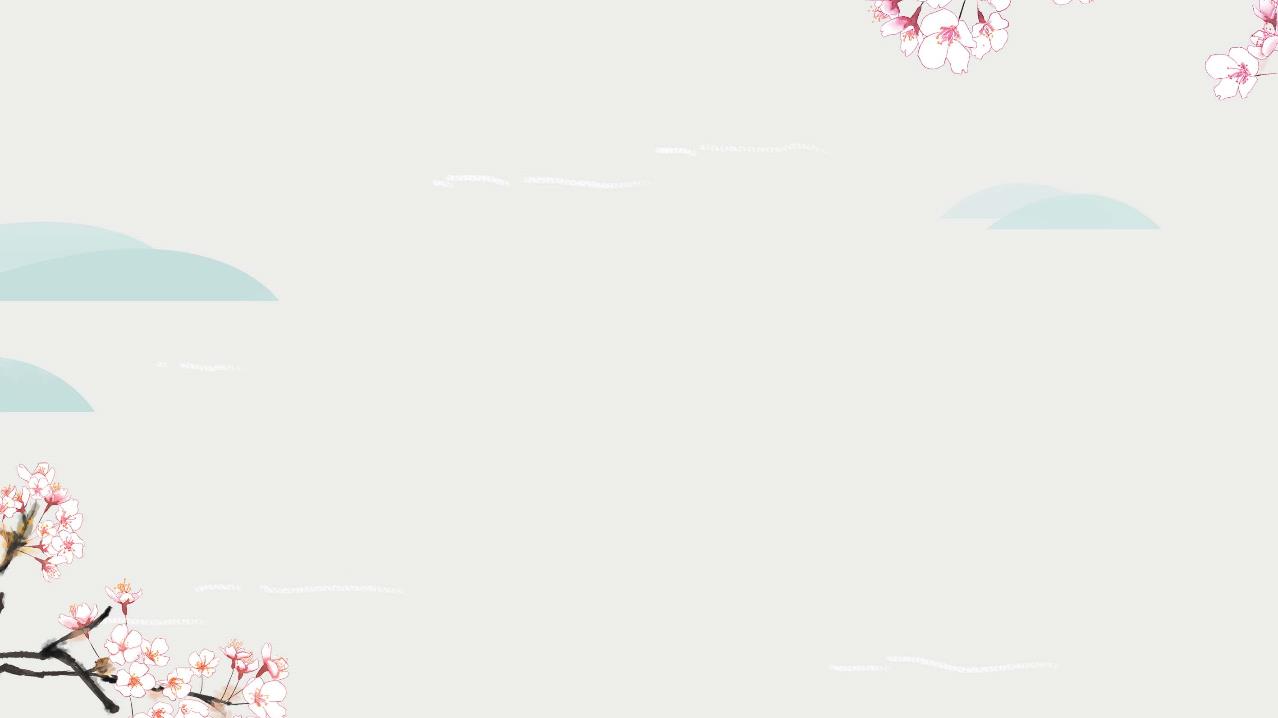 请在这里输入标题
请在这里输入标题
单击此处输入文本内容单击此处输入文本内容输入文本内容单击此处输入文本内容。
单击此处输入文本内容单击此处输入文本内容输入文本内容单击此处输入文本内容。
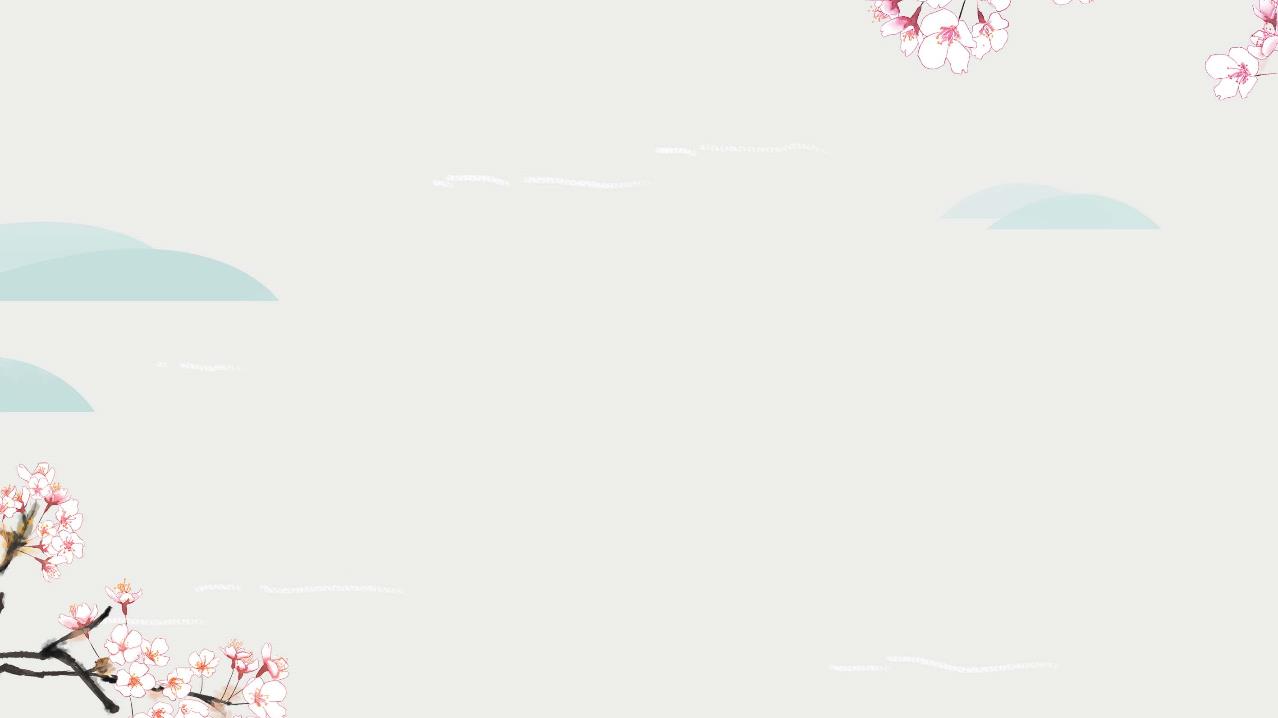 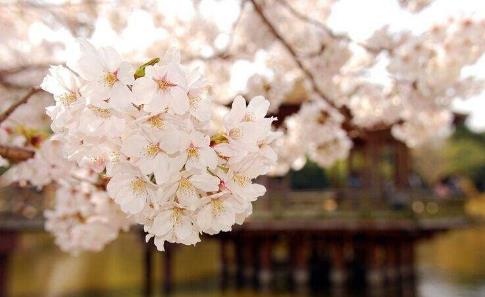 樱花节
点击输入本栏的具体文字，简明扼要的说明分项内容，此为概念图解，请根据您的具体内容酌情修点击输入本栏的具体文字，简明扼要的说明分项内容，此为概念图解，请根据您的具体内容酌情修点击输入本栏的具体
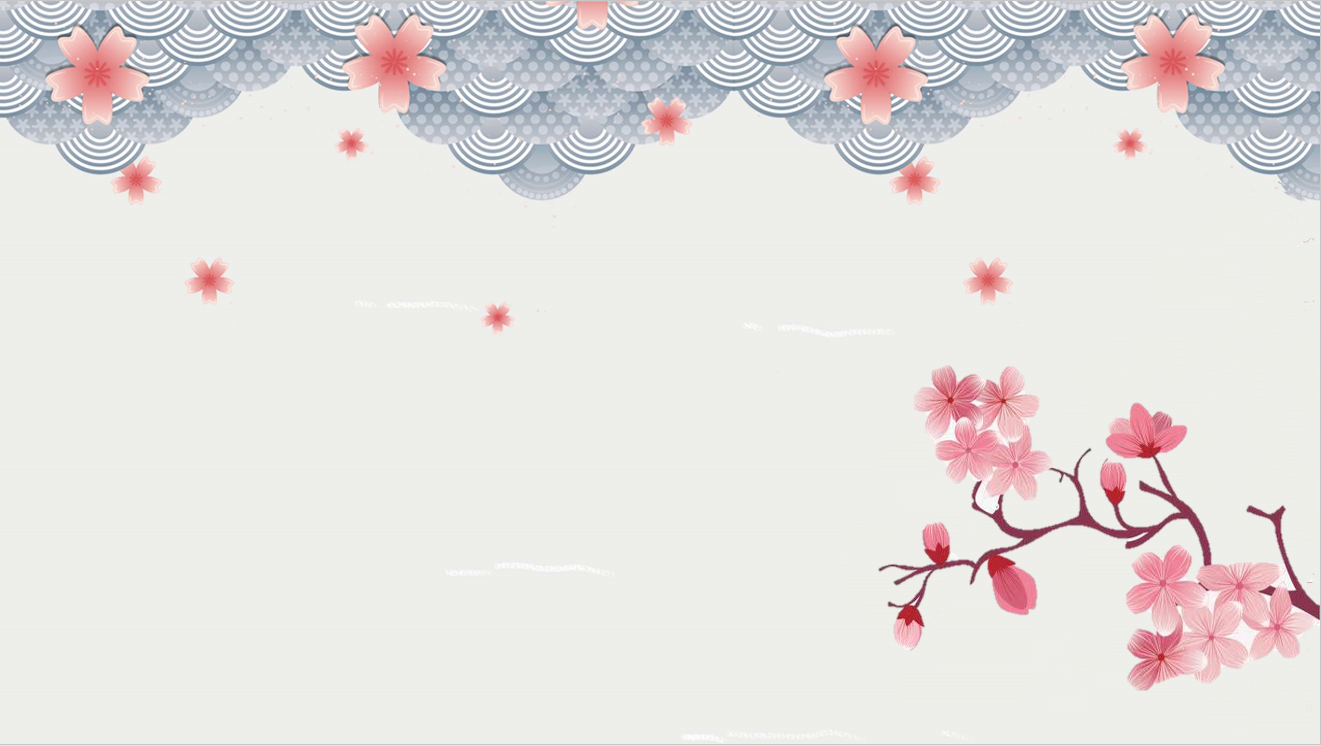 再
樱花花瓣随风飘洒，落于水面，犹如樱花做成的木筏，顺水漂流……
樱/花/节/
会